Кто такие «левши»?
Энис Галина
 ученица 3 класса В
МОУ «Гимназия №1 г. Нерюнгри»
Цель исследования  – узнать влияет ли «леворукость» на почерк.
Задачи исследования
узнать, кто такие левши;
провести эксперимент с учащимися 1-2 классов гимназии №1;
сделать выводы.
Гипотеза исследования
Предположим, что если ученик леворук, то и писать он будет не так красиво, как праворукие ребята.
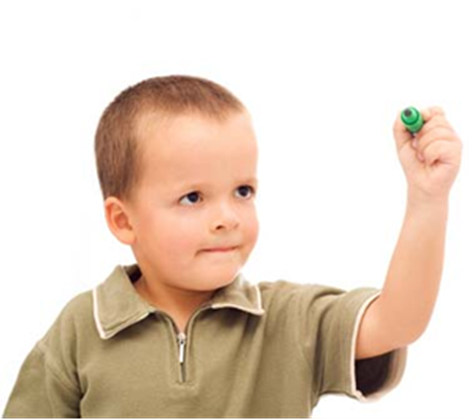 Объектом нашего исследования является каллиграфия, 
предметом «леворукое»  письмо.
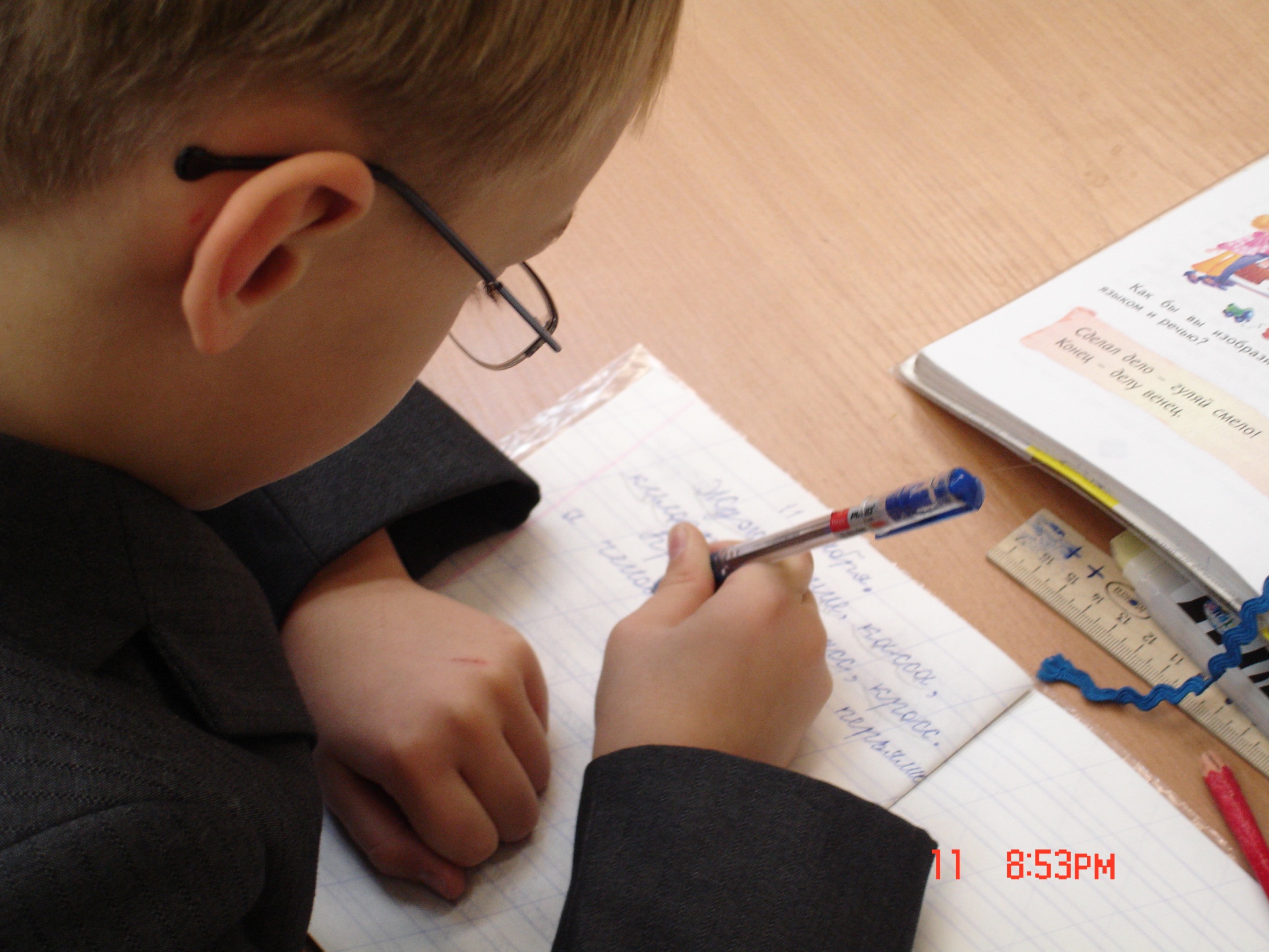 Образцы написания
Левая рука
Правая рука
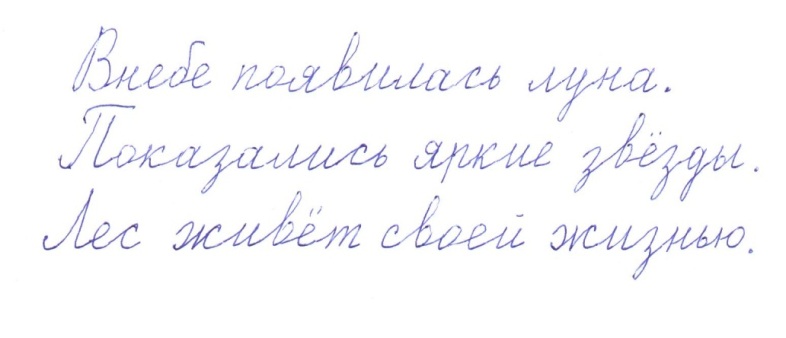 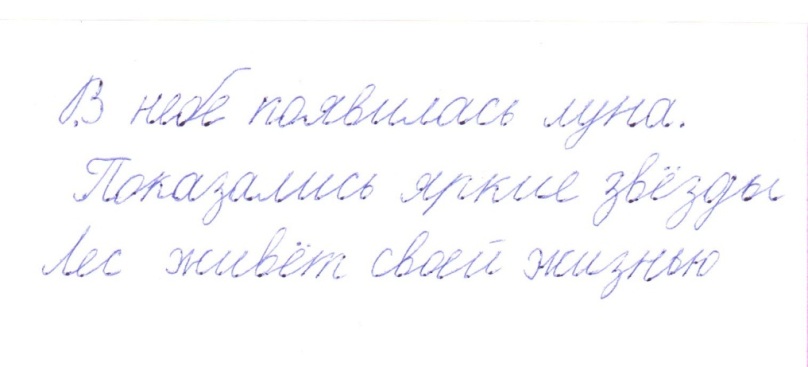 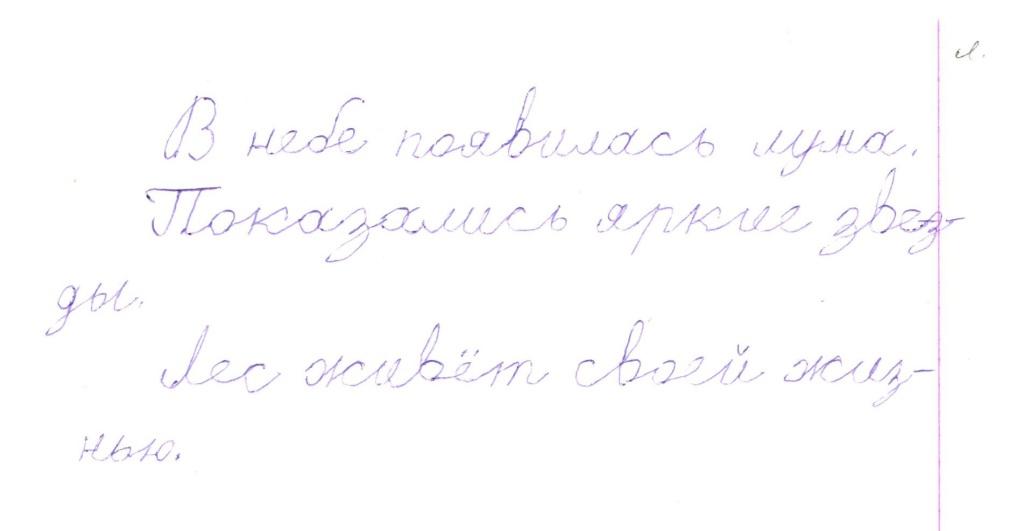 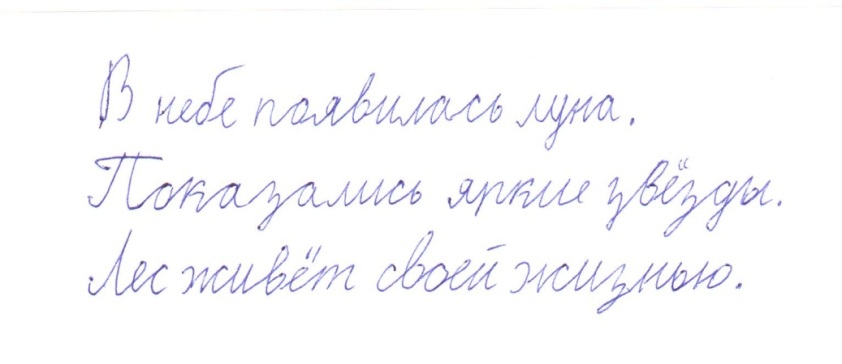 Заключение
Хочется с удовольствием заметить, что наше предположение оказалось неверным. «Леворукие» ученики пишут иногда даже красивее остальных.